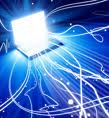 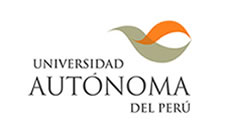 SEMESTRE ACADÉMICO 2012-I
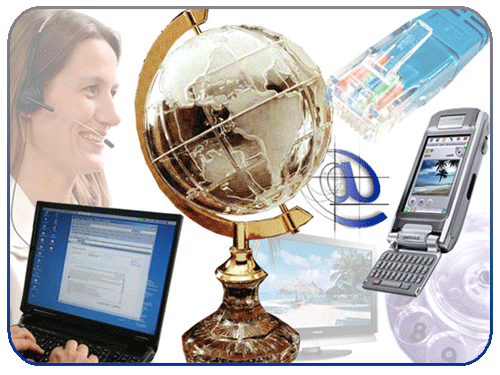 Redes y Comunicaciones II
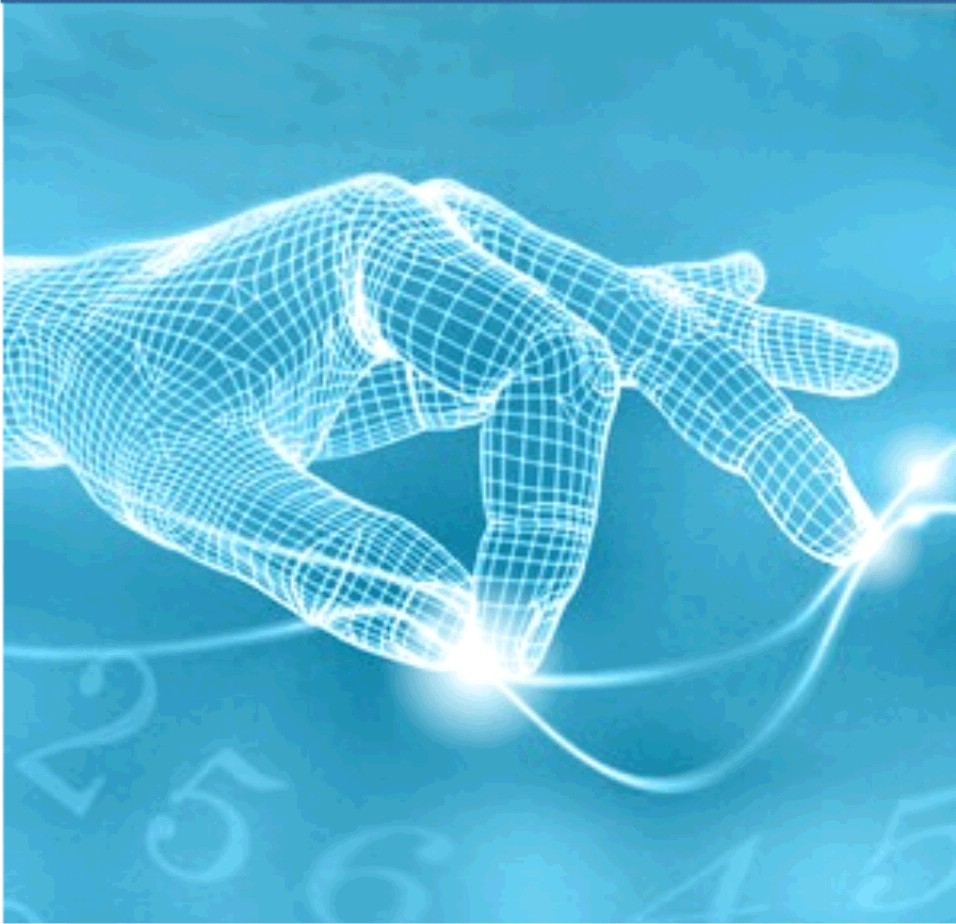 ING. SERGIO UNTIVEROS
SESIÓN 3
Solución de Problemas de Redes Conmutadas
Agosto  2010
Tecnologías de Interconexión
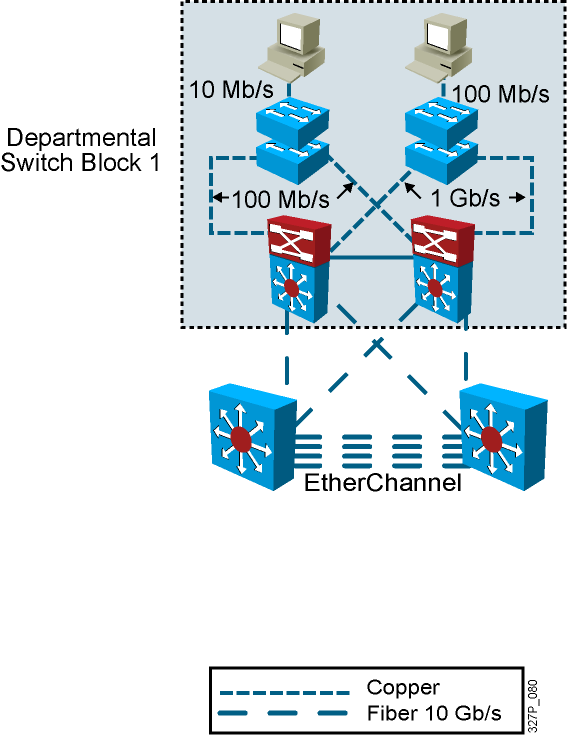 Equipos y Cableado
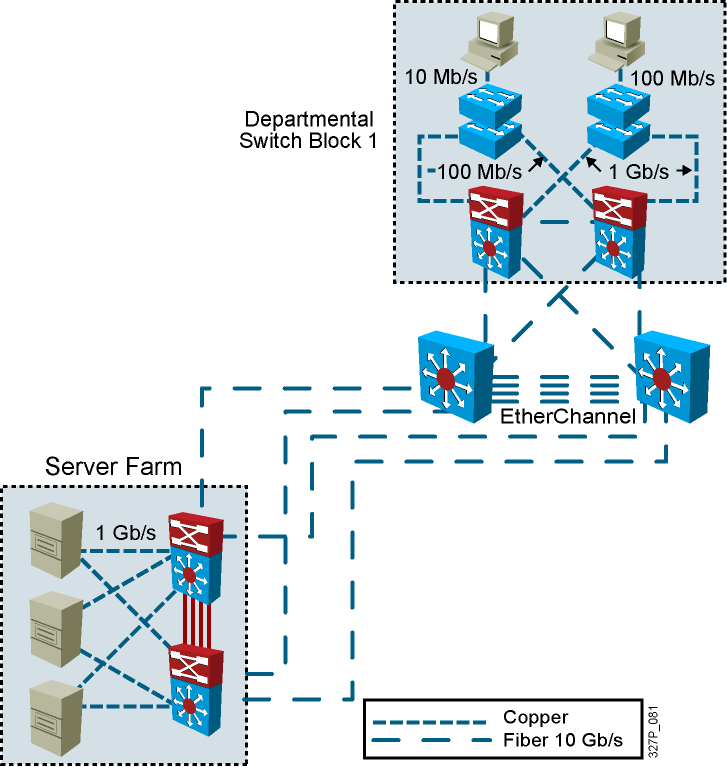 Cada conexión proporciona un adecuado ancho de banda para el total de tráfico agregado sobre el enlace.
Ventajas del EtherChannel
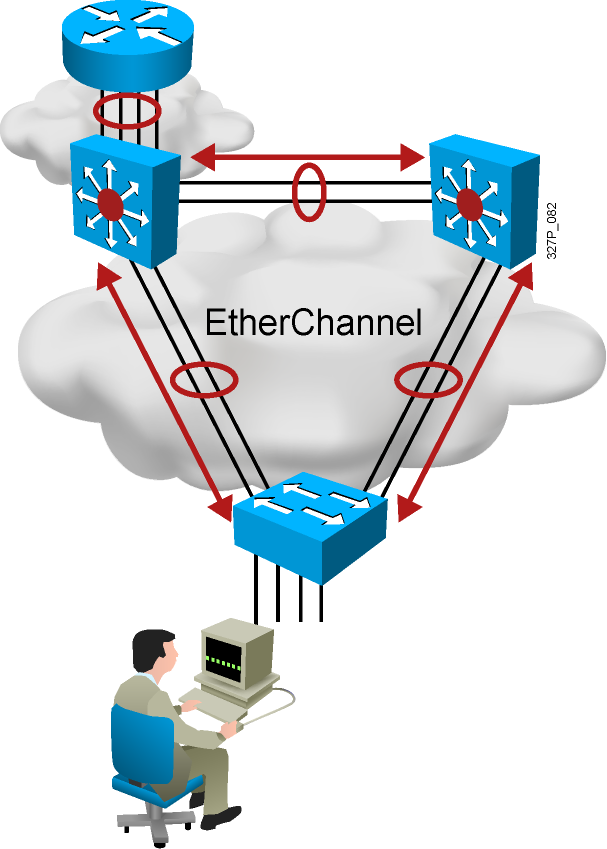 Agregación lógica de enlaces similares entre switches
Balanceo de carga (load-shares) a través de los enlaces
Es visto como un solo puerto lógico de STP
Redundancia
Topología Redundante
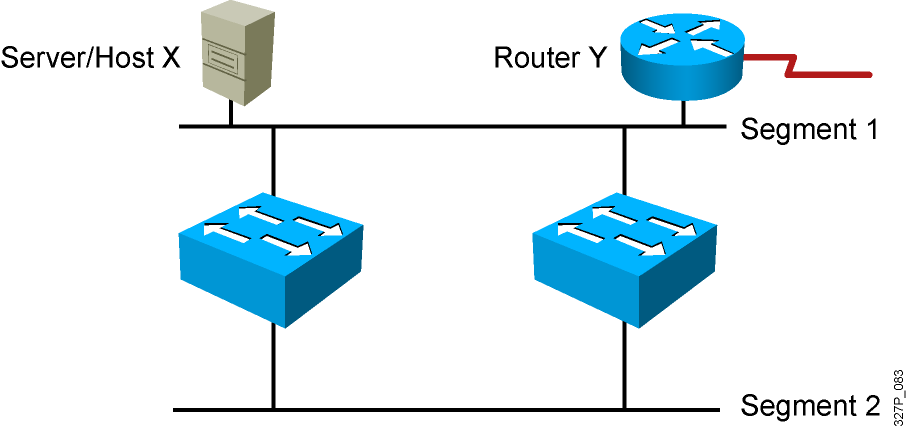 Topología redundante elimina un único punto de falla.
Topología redundante causa tormentas de broadcast, copias de múltiples frames y tablas de direcciones MAC inestables
Broadcast Frames
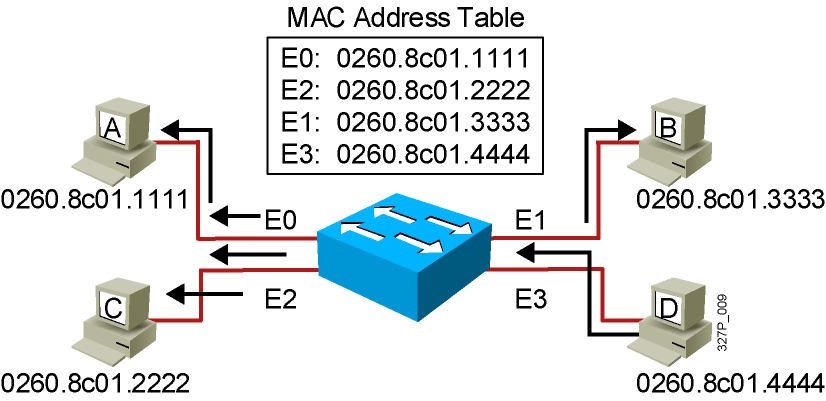 La estación D envía frames de broadcast.
Todos los frames de broadcast son flooded a todos los puertos excepto al puerto de origen
Tormentas de Broadcast
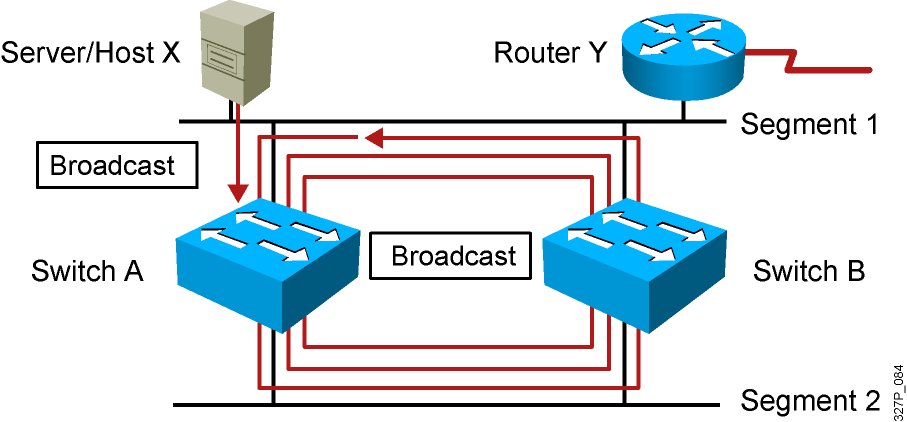 Host X envía un broadcast. 
Los switches continúan propagando el tráfico de broadcast continuamente.
Multiple frame copies
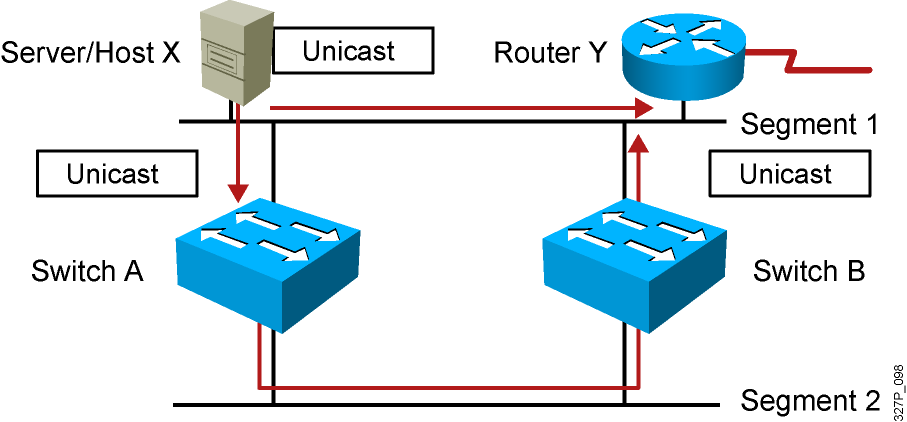 El Host X envía un unicast frame al Router Y
La dirección MAC del router Y no has sido aprendido por ningún switch.
El Router Yrecibirá dos copias del mismo frame.
MAC Database Instability
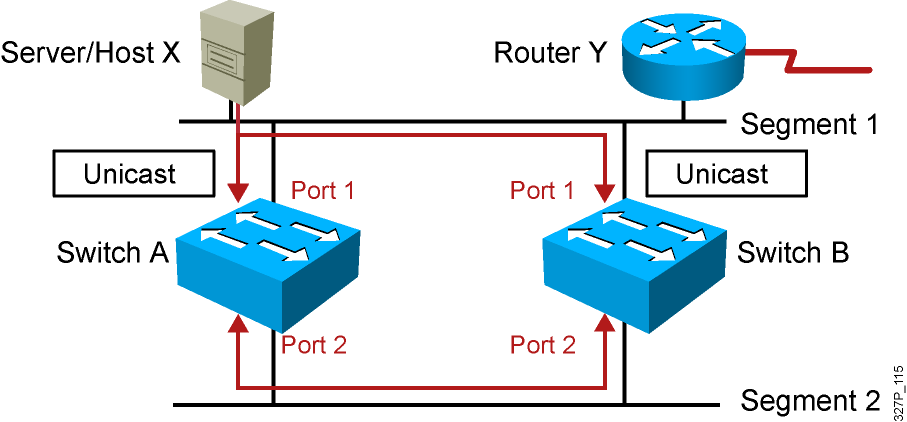 Host X envía un frame unicast al Router Y.
La dirección MAC del router Y no ha sido aprendido por ningún switch.
El switch A y B aprenden la dirección MAC del host X en el puerto 1.
El Frame al router Y es flooded.
El switch A y B incorrectamente aprende la dirección MAC del host en el puerto 2.
Resolución de loop con STP
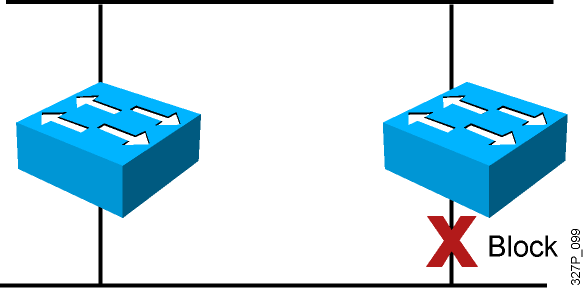 Proporciona una topología redundante libre de loop ubicando ciertos puertos en estado de blocking.
Publicado en la especificación 802.1D.
Mejorado con la implementación Cisco PVST+.
Operación del Spanning-Tree
Un root bridge por dominio de broadcast.
Un root port por nonroot bridge.
Un puerto designado (designate) por segmento.
Puertos no designado (Nondesignate) no son usados.
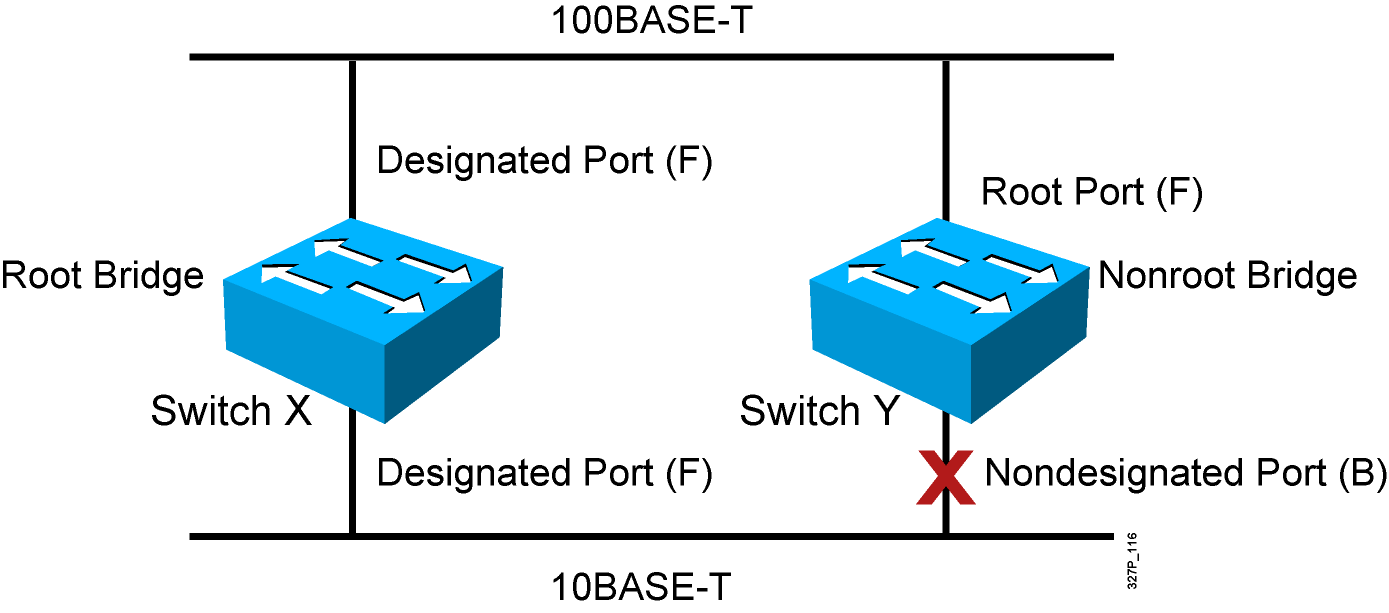 Selección del STP Root Bridge
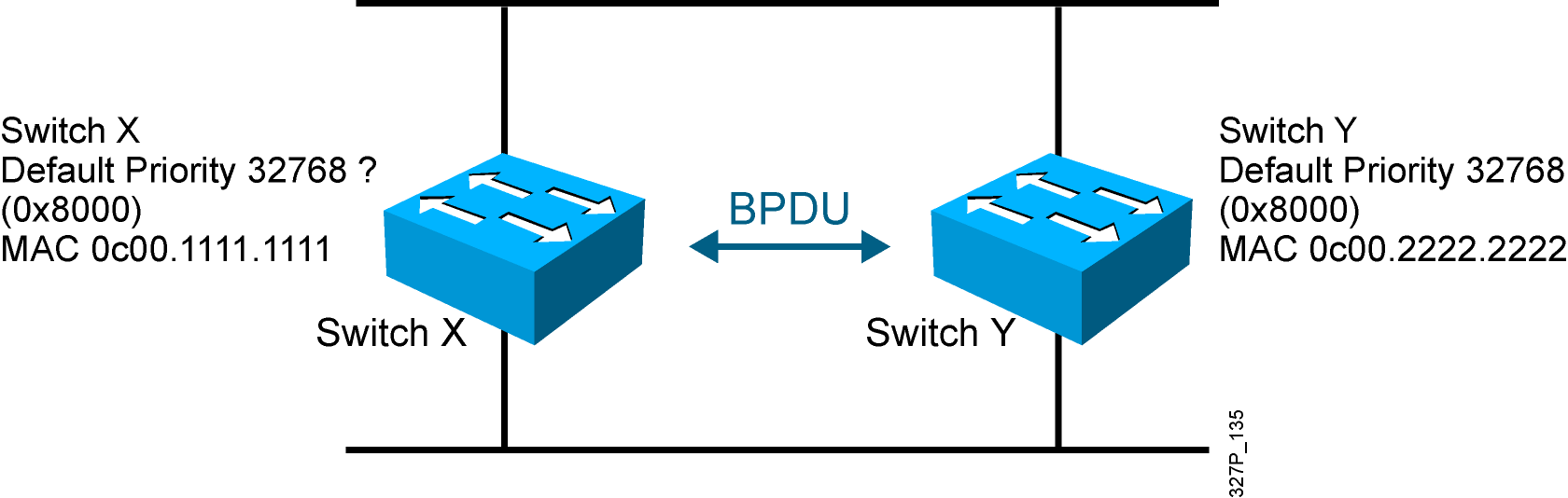 BPDU (default = sent every 2 seconds)
Root bridge = bridge with the lowest bridge ID
Bridge ID =
Bridge
Priority
MAC
Address
Estado de los puertos STP
Spanning Tree cambia cada puerto a través de diferentes estados:
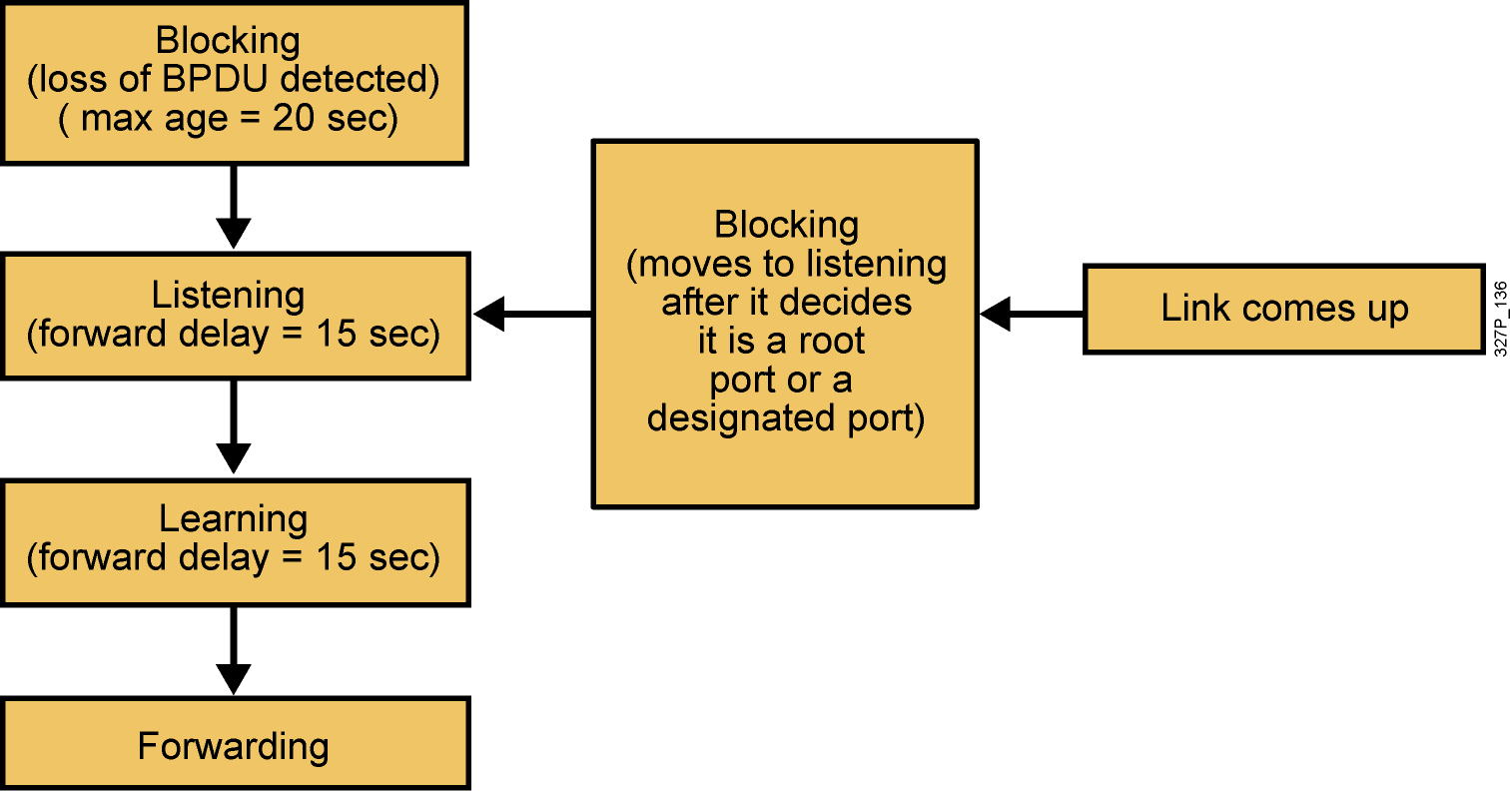 Describiendo PortFast
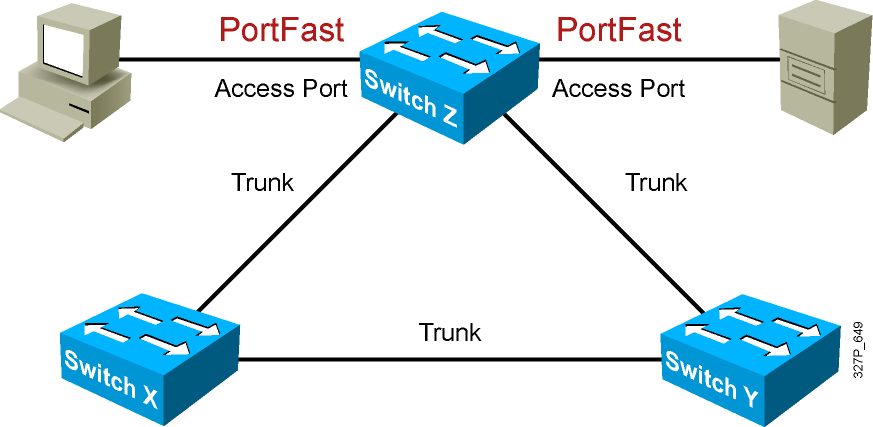 PortFast es configurado en puertos de acceso, no puertos trunk.
Configurando y Verificando PortFast
SwitchX(config-if)#
spanning-tree portfast
Configures PortFast  en una interface
OR
SwitchX(config)#
spanning-tree portfast default
Habilita PortFast en todas las interfaces menos en los puertos trunk
SwitchX#
show running-config interface interface
Verifica que PortFast ha sido configurado en la interface
Ejemplo de operación del Spanning-Tree
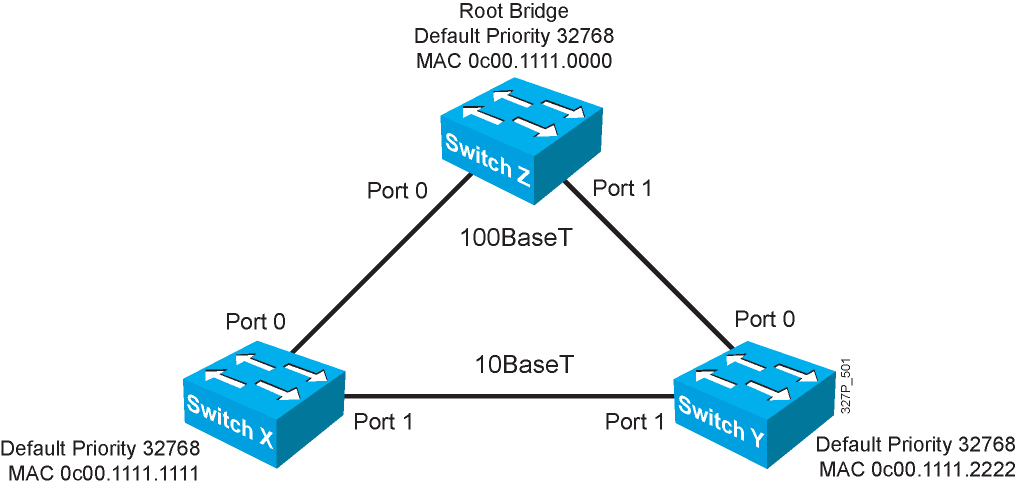 Spanning-Tree Path Cost
Recálculo Spanning-Tree
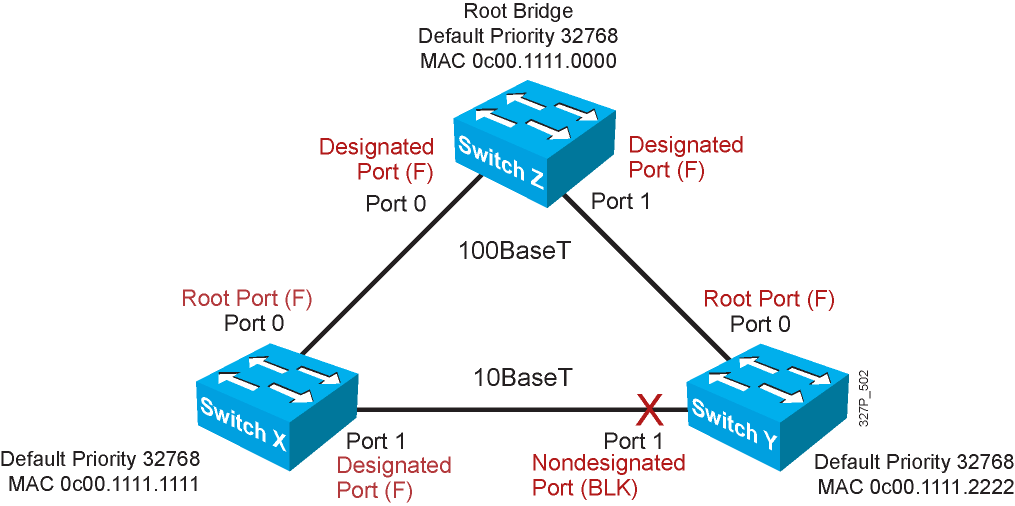 Per VLAN Spanning-Tree Plus
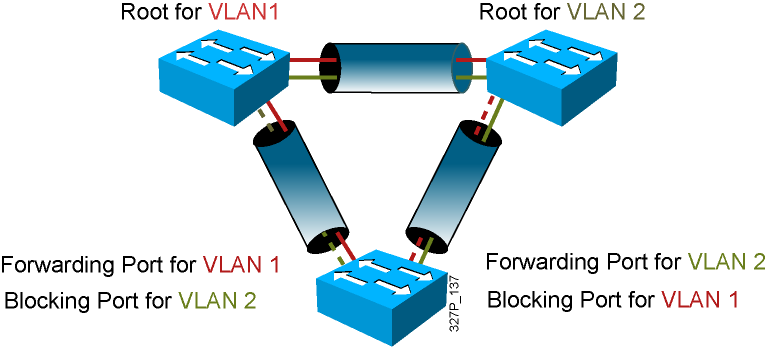 PVST+ Extended Bridge ID
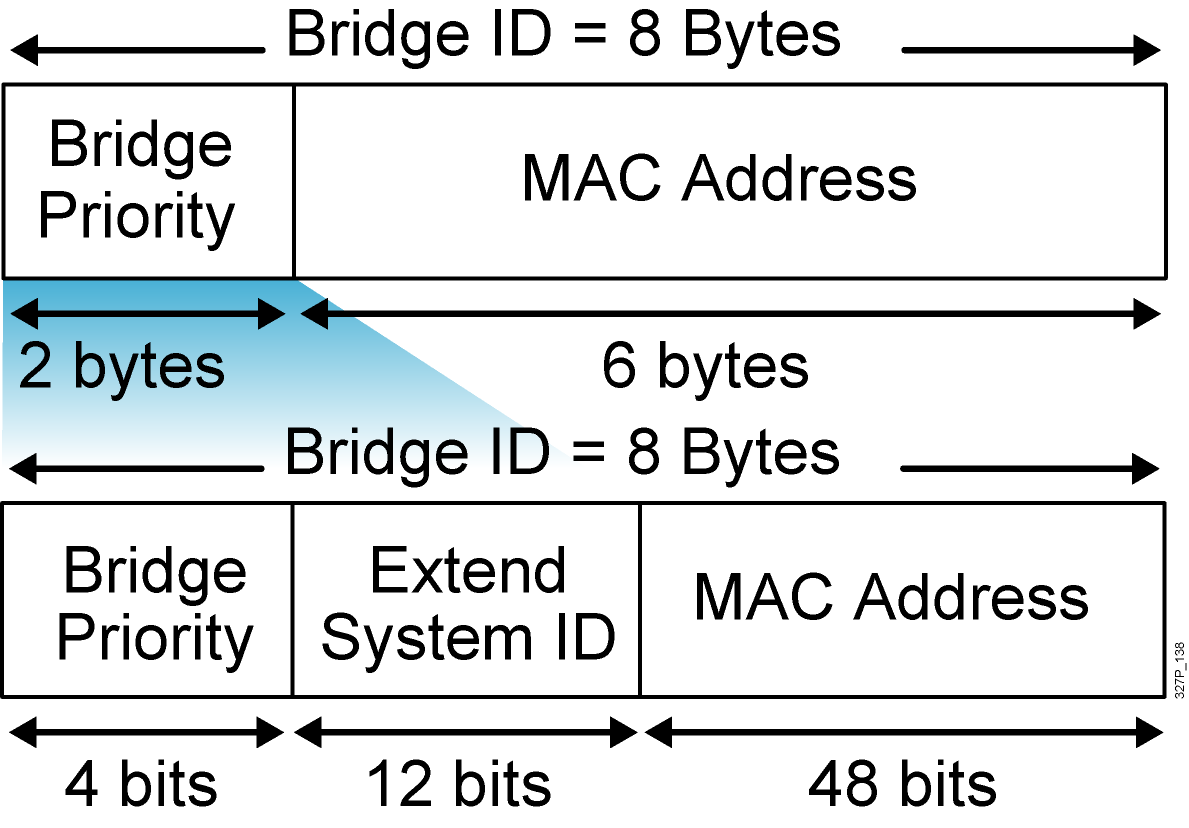 Bridge ID without the extended system ID
Extended bridge ID with system ID
System ID = VLAN
Rapid Spanning-Tree Protocol
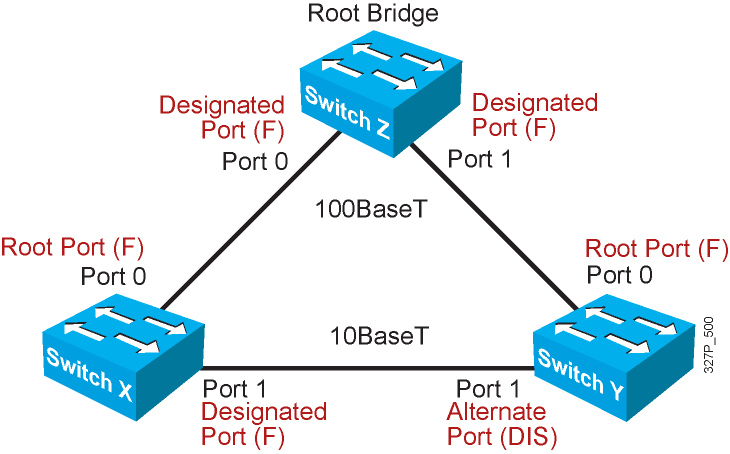 Configuración Default Spanning-Tree Protocol
Cisco Catalyst switches soportan tres tipos de STPs:
PVST+
PVRST+
MSTP
El default STP para los switches Cisco Catalyst es PVST+ :
Una instancia STP separada para cada VLAN
Un root bridge para todas las VLANs
No load sharing (Balanceo de Carga)
Guía para configurar PVRST+
Habilitar PVRST+.
Designar y configurar un switch para ser el root bridge.
Designar y configurar un switch para ser el secundary root bridge.
Verificar la configuración.
Comandos para implementar PVRST+
SwitchX(config)#
spanning-tree mode rapid-pvst
Configures PVRST+
SwitchX#
show spanning-tree vlan vlan# [detail]
Verifies the spanning-tree configuration
SwitchX#
debug spanning-tree pvst+
Displays PVST+ event debug messages
Verificación PVRST+
SwitchX# show spanning-tree vlan 30 
VLAN0030
Spanning tree enabled protocol rstp
Root ID Priority 24606
Address 00d0.047b.2800
This bridge is the root
Hello Time 2 sec Max Age 20 sec Forward Delay 15 sec
Bridge ID Priority 24606 (priority 24576 sys-id-ext 30) 
Address 00d0.047b.2800
Hello Time 2 sec Max Age 20 sec Forward Delay 15 sec
Aging Time 300
Interface Role Sts Cost Prio.Nbr  Type
-------- ----- --- ---  --------  ----
Gi1/1     Desg FWD  4    128.1     P2p
Gi1/2     Desg FWD  4    128.2     P2p
Gi5/1     Desg FWD  4    128.257   P2p
The spanning-tree mode is set to PVRST.
Configurando el Root y Secundary Bridges
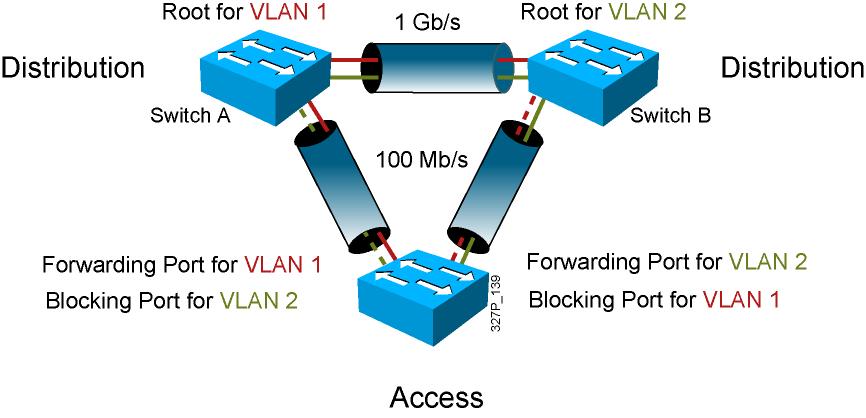 Configuring the Root and Secondary Bridges: SwitchA
SwitchA(config)#
spanning-tree vlan 1 root primary
This command forces this switch to be the root for VLAN 1.
SwitchA(config)#
spanning-tree vlan 2 root secondary
This command configures this switch to be the secondary root for VLAN 2.
OR
SwitchA(config)#
spanning-tree vlan # priority priority
This command statically configures the priority (increments of 4096).
Configuring the Root and Secondary Bridges: SwitchB
SwitchB(config)#
spanning-tree vlan 2 root primary
This command forces the switch to be the root for VLAN 2.
SwitchB(config)#
spanning-tree vlan 1 root secondary
This command configures the switch to be the secondary root VLAN 1.
OR
SwitchB(config)#
spanning-tree vlan # priority priority
This command statically configures the priority (increments of 4096).
Gracias